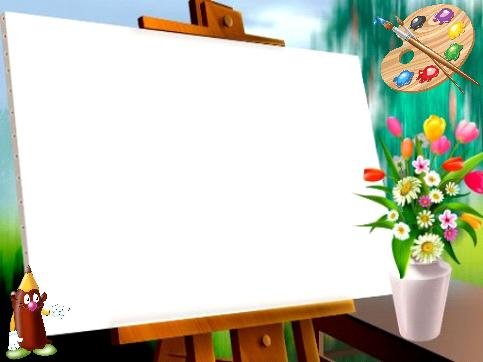 Рисуем съедобными красками.
Выполнила:
Воспитатель МБДОУ «Детский сад №19»
Елисеева Л.В.
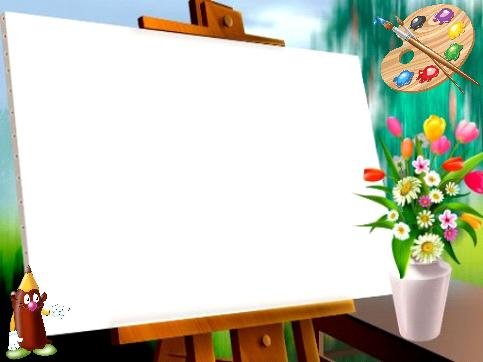 Цели и задачи
Цель: совершенствование умений и навыков в свободном экспериментировании с материалами, необходимыми для работы в нетрадиционных изобразительных техниках.
Задачи:
Развить мышление;
Изучить свойства предметов;
Уметь наблюдать окружающий мир и передавать свое отношение к нему через рисование разными способами, методами и формами;
Экспериментировать с изобразительными средствами;
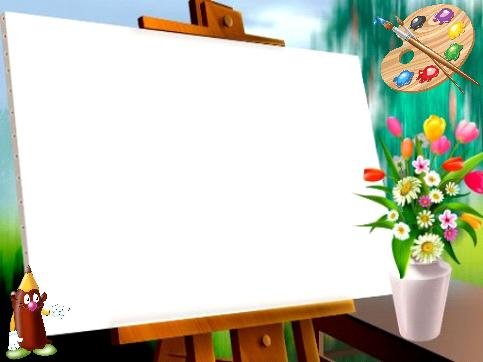 Рисование  - «графическая речь».
Рисование – большая и серьезная работа для ребенка. Даже каракули содержат для маленького художника вполне конкретную информацию и смысл. Этот вид творчества требует согласованного участия многих психических функций.
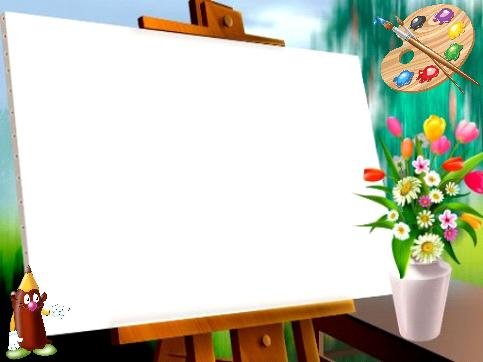 В качестве красок можно использовать 
вареную свеклу или ее сок, морковку или 
яркие ягоды.
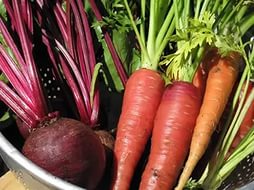 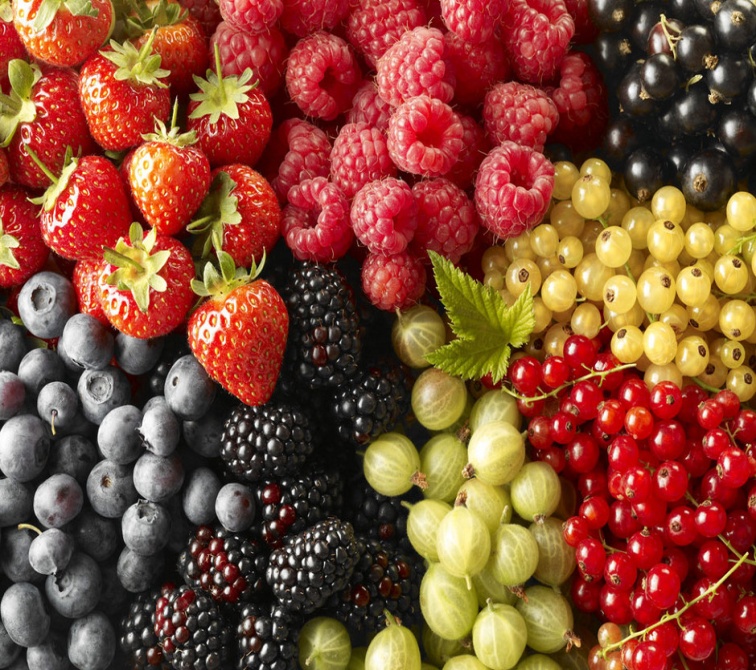 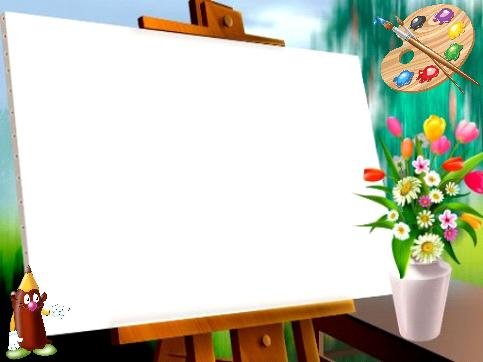 Для познания мира малыши используют все виды чувств и ощущений, в том числе и вкусовые.
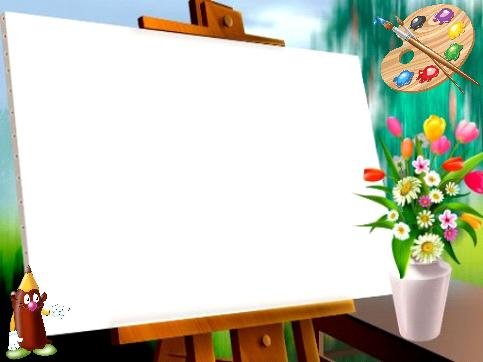 Положила в миску мамаМного-много каши манной,Взял я ложку, как большой –Буду кушать хорошо!
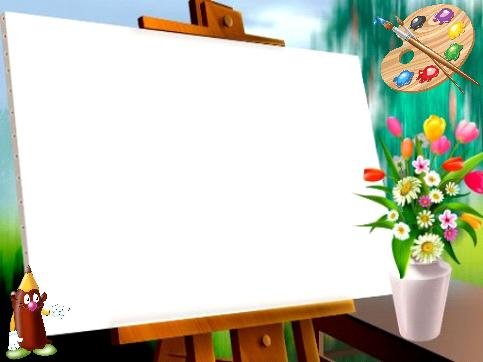 Здесь нет никаких правил, а главное процесс.
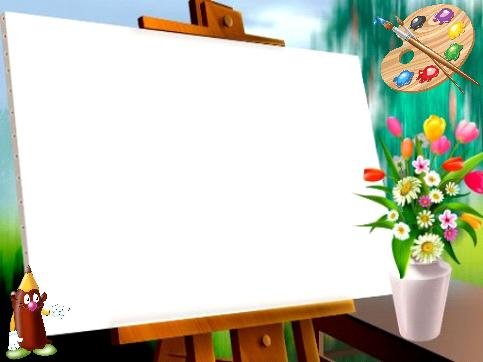 Волшебный лес.
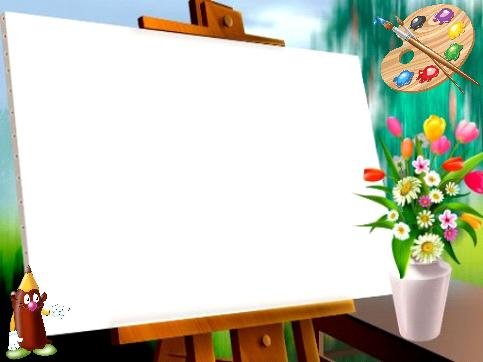 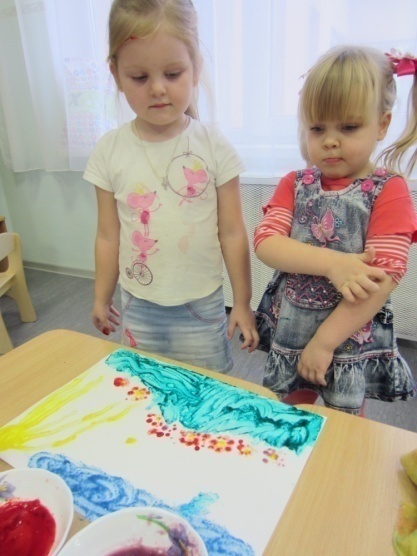 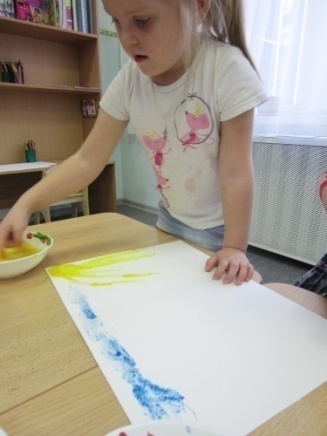 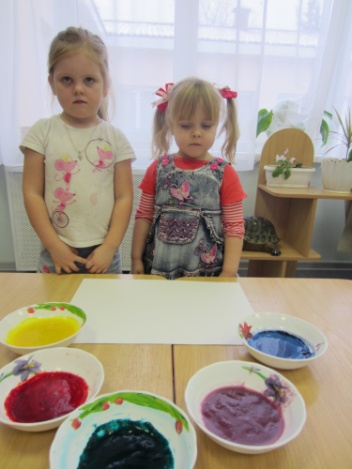 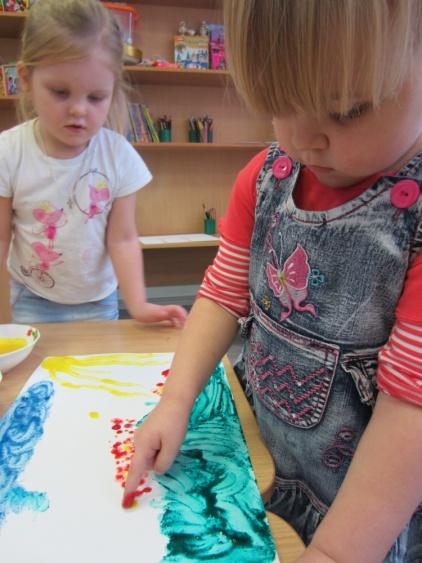 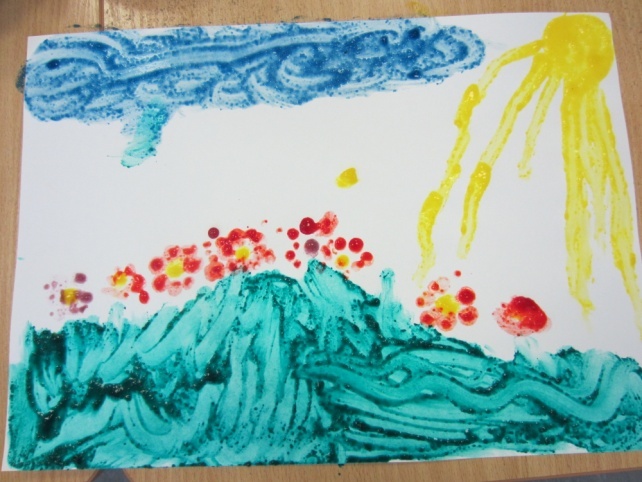 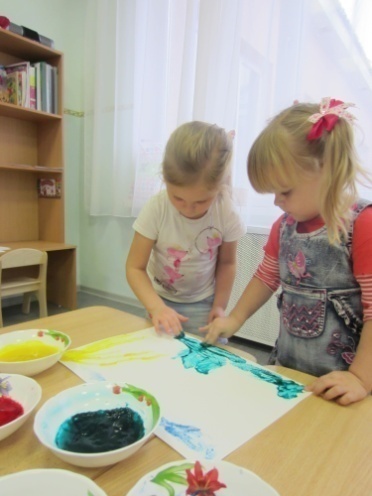 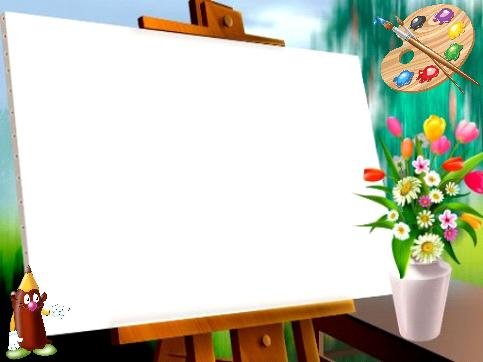 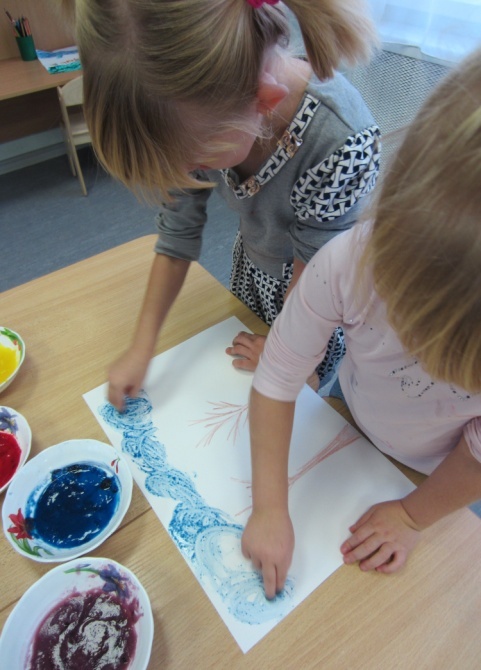 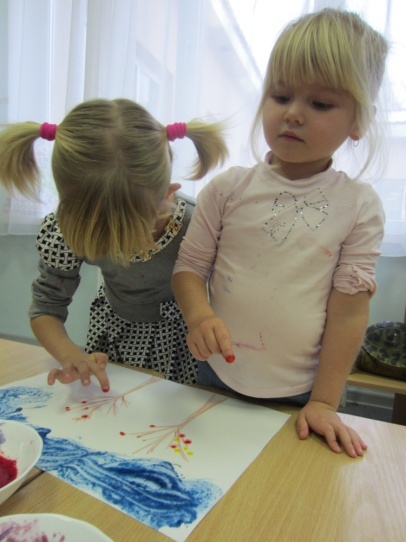 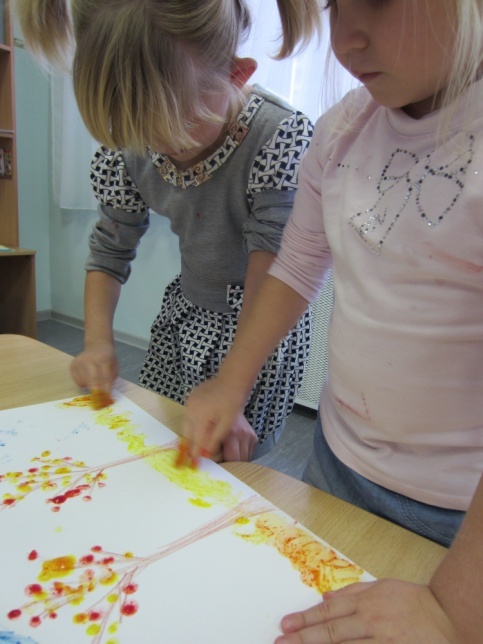 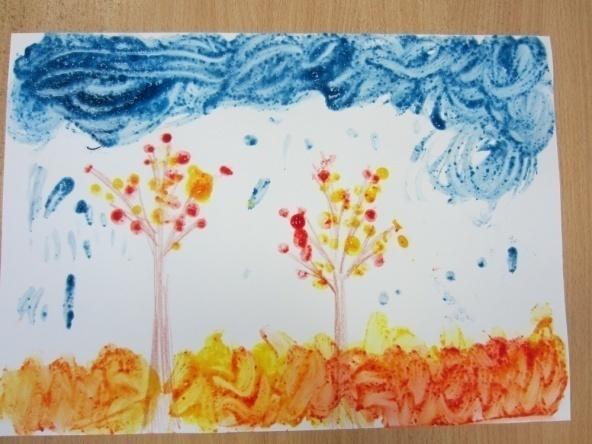 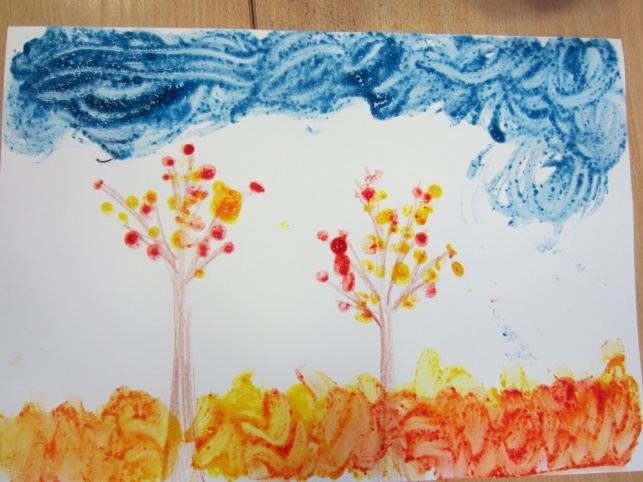 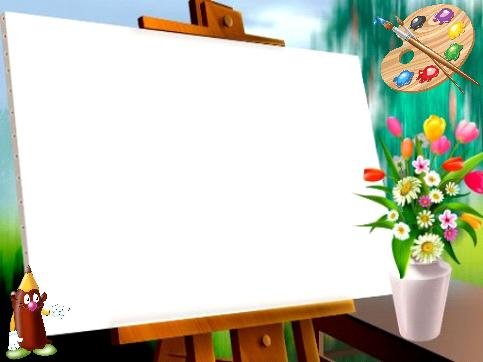 Рецепт красок
Краски масляные
1 ст. л. муки
2-3 ст.л. соли
1 ч.л. растительного масла
50г воды с натуральными пищевыми красителями
Краски медовые
50 мл сока из натуральных продуктов
2-3 ч.л. воды
1 ч.л. меда
30 г крахмала
Все смешать и взбить миксером.
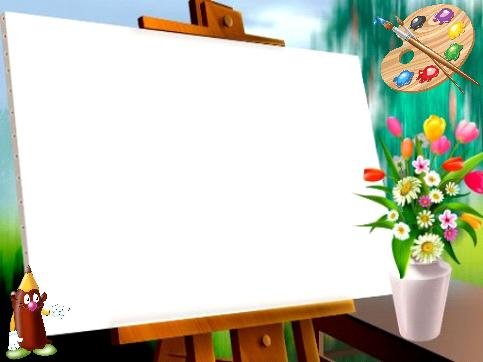 Спасибо за внимание.